Messe du 30 juillet  2023


17° dimanche du temps ordinaire

Année A
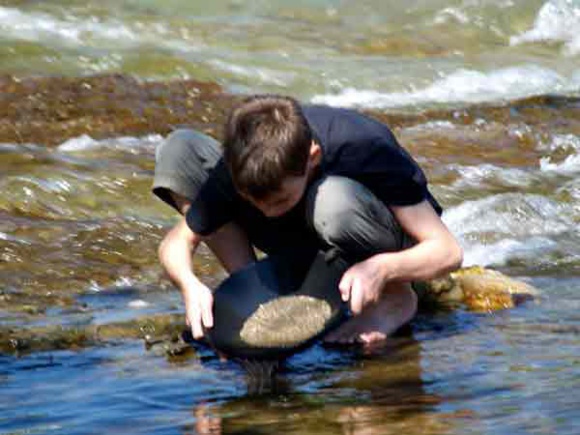 À la recherche d'un trésor...
Dans le champ de ma vie un trésor est caché
(Bernard/Michel Wackenheim/ADF-Musique)


1.
Dans le champ de ma vie
Un trésor est caché.
Cette perle de prix,
Tu m’envoies la trouver.
Quel est-il, ce trésor ?
Ô Seigneur, dis-le moi.
Toi le Dieu que je cherche,
Aujourd’hui montre-toi !
2.

Tout le champ de ma vie
Est pour toi un trésor ;
À tes yeux j’ai du prix
Dans mon âme et mon corps.
Que je vive de toi,
Mon Seigneur et mon Dieu,
Je serai cette perle
À l’éclat merveilleux !
3.
Bien plus grand que ma vie
Est le champ de ton cœur,
Un trésor infini
Pour ma soif de bonheur.
Que je marche vers toi,
Dieu si proche et si loin !
Laisse-toi reconnaître
À tes gestes divins.
4.
Quand verrai-je le temps
Du trésor découvert,
Dieu visible plein champ
Dans le vaste univers ?
Que mes yeux s’ouvrent à toi,
Créateur des humains !
Je verrai que ta gloire
Est d’aimer tous les tiens.
Kyrie
(Messe du Peuple de Dieu)
Kyrie eleison
Christe eleison
 Kyrie eleison
GLORIA    (Messe du Peuple de Dieu)

Gloire à Dieu,
Gloire à Dieu
au plus haut des cieux

Et Paix sur la terre
aux hommes qu’Il aime !
Nous Te louons, nous Te bénissons,
 Nous T’adorons, nous Te glorifions, 
Nous Te rendons grâce pour ton immense gloire.
Seigneur Dieu, Roi du Ciel, 
Dieu le Père tout-puissant.
Seigneur, Fils unique Jésus Christ,
Seigneur Dieu, Agneau de Dieu, le Fils du Père ;
Toi qui enlèves le péché du monde,
prends pitié de nous .
 Toi qui enlèves le péché du monde,
reçois notre prière ;
Toi qui es assis à la droite du Père,
prends pitié de nous.

Car Toi seul es saint, Toi seul es Seigneur,
Toi seul es le Très-Haut : 
Jésus Christ, avec le Saint-Esprit,
dans la gloir’de Dieu le Père.
Amen.
Psaume 118
Musique : Michel Wackenheim

De quel amour
j’aime ta loi, Seigneur

1. Mon partage,
Seigneur, je l’ai dit,
c’est d’observer tes paroles.
Mon bonheur,
c’est la loi de ta bouche,
plus qu’un monceau d’or
ou d’argent.
De quel amour
j’aime ta loi,
Seigneur

2. Que j’aie pour consolation
ton amour
selon tes promesses
à ton serviteur!
Que vienne à moi ta tendresse,
et je vivrai:
ta loi fait mon plaisir.
De quel amour
j’aime ta loi,
Seigneur


3. Aussi j’aime tes volontés,
plus que l’or le plus précieux.
Je me règle sur chacun 
de tes préceptes,
je hais tout chemin
de mensonge.
De quel amour
j’aime ta loi,
Seigneur

4. Quelle merveille, 
tes exigences,
aussi mon âme les garde!
Déchiffrer
ta parole illumine,
et les simples
comprennent.
Alléluia, Jubilate
Paroles et musique : Communauté de l'Emmanuel (G. Creaton)

Refrain : Alléluia, Alléluia,
Jubilate Deo.
Alléluia, Alléluia,
Jubilate, Alléluia.

1. Louez Dieu car il est bon, alléluia !
Son Amour est éternel,
alléluia !
De l'Orient à l'Occident, alléluia !
Bénissons Dieu pour ses merveilles, alléluia !
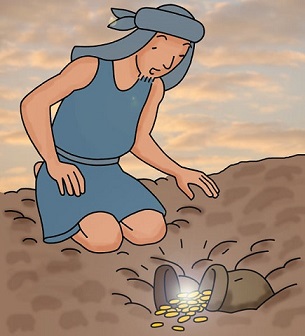 « SYMBOLE  DES  APÔTRES »

Je crois en Dieu, le Père tout-puissant,
Créateur du ciel et de la terre.
Et en Jésus Christ, son fils unique,
notre Seigneur,
qui a été conçu du Saint Esprit,
est né de la Vierge Marie,
a souffert sous Ponce Pilate,
a été crucifié, est mort et a été enseveli,
est descendu aux enfers,
le troisième jour est ressuscité des morts,
est monté aux cieux,
est assis à la droite de Dieu
le Père tout-puissant,
d’où il viendra juger les vivants et les morts.
Je crois en l’Esprit Saint,
à la sainte Église catholique,
à la communion des saints,
à la rémission des péchés,
à la résurrection de la chair,
à la vie éternelle.
Amen
Intentions : 

Je te cherche Dieu
(Communauté du Chemin Neuf)

Je te cherche Dieu,
tu es mon Dieu, et je t'appelle.
Je te cherche Dieu,
entends la voix de ma prière.
Ouvrir les mains, cueillir la lumière
(Bourel/Cinelu/Studio SM)

REFRAIN

OUVRIR LES MAINS,
CUEILLIR LA LUMIÈRE
LA DONNER PLUS BELLE
A SON VOISIN
OUVRIR LES MAINS,
CUEILLIR LA LUMIÈRE
QU’ELLE S’ÉTENDE
UN PEU PLUS LOIN

1. L’étincelle ferme la blessure
Dans la Prière et le secret
Il n’y a que l’Amour qui dure
Et fait grandir la Paix
REFRAIN
OUVRIR LES MAINS,
CUEILLIR LA LUMIÈRE
LA DONNER PLUS BELLE
A SON VOISIN
OUVRIR LES MAINS,
CUEILLIR LA LUMIÈRE
QU’ELLE S’ÉTENDE
UN PEU PLUS LOIN

2. L’étincelle ouvrira la cage
A l’oiseau blanc qui sommeillait
L’Amour pourra tourner la page
Et Libérer la Paix

3. L’étincelle en quelques secondes
Devient un oiseau messager
L’Amour peut réchauffer le monde
Il suffit d’y penser
Sanctus (Messe du Peuple de Dieu)


Saint ! Saint ! Saint le Seigneur !

Dieu de l’univers !

Le ciel et la terre
sont remplis de ta gloire.
 
Hosanna au plus haut des cieux !
 
Béni soit celui qui vient
au nom du Seigneur.
 
Hosanna au plus haut des cieux !
Anamnèse (Messe du Peuple de Dieu)


Gloire à Toi, qui étais mort !
Gloire à Toi, qui es vivant !
Notre Sauveur et notre Dieu !
Viens, Seigneur Jésus !
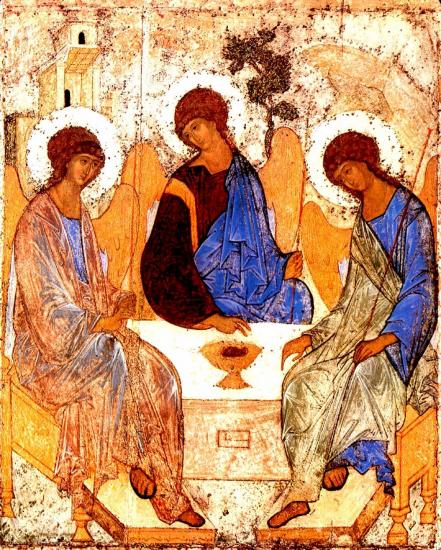 Notre Père : Glorious
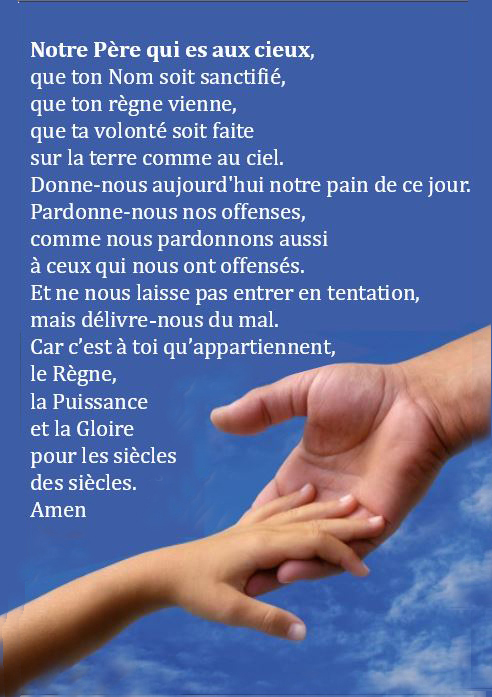 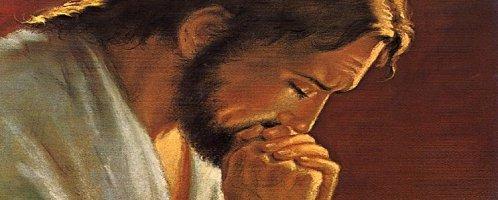 PRIÈRE POUR LA PAIX

Seigneur Jésus Christ, tu as dit à tes apôtres :
« Je vous laisse la paix,
je vous donne ma paix » ,
ne regarde pas nos péchés 
mais la foi de ton Église :
pour que ta volonté s’accomplisse, 
donne-lui toujours cette paix,
et conduis-la vers l’unité parfaite, 
Toi qui règnes pour les siècles des siècles. 
Amen
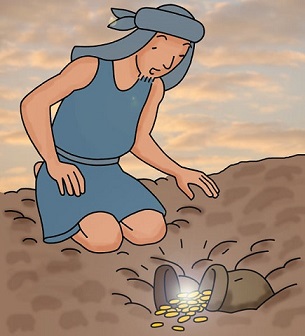 Nous demandons à Dieu la grâce de ne pas rechercher les richesses, mais de discerner en toutes choses ce qui est bien
Agnus Dei 
(Messe du Peuple de Dieu)

 Agneau de Dieu, 
qui enlèves le péché du monde.
Prends pitié de nous.
Agneau de Dieu, 
qui enlèves le péché du monde.
Prends pitié de nous.

Agneau de Dieu, 
qui enlèves le péché du monde.
Donne–nous la paix.
Tu es le Dieu fidèle

1.
Seigneur, tu nous partages
ton corps et ton sang.Seigneur, tu nous partages
ton corps et ton sang.Et nous allons, tout joyeux,
vers toi, en chantant :Tu es le Dieu fidèle,
éternellement.
Tu es le Dieu fidèle, éternellement.
2. 
Par cette eucharistie,
ô Dieu de bonté,Par cette eucharistie,
ô Dieu de bonté,Tu fais de nous des frères qui s’aiment dans la paix.Tu es le Dieu fidèle,
éternellement.
Tu es le Dieu fidèle, éternellement.
3. 
L´amour que tu nous donnes nous a libérés.L´amour que tu nous donnes nous a libérés.Et nous marchons vers la sainteté de ton nom.Tu es le Dieu fidèle, éternellement.Tu es le Dieu fidèle, éternellement.
4. 
Tu as tracé la route
qui nous mène à toi.Tu as tracé la route
qui nous mène à toi.Et nous allons,
invitant le monde à ta joie.Tu es le Dieu fidèle, éternellement.
Tu es le Dieu fidèle, éternellement.
Ta parole nous réveille   (U 526)RefrainTu fais de nousun peuple de témoinsPour dire au mondetes merveilles.Tu viens demeurerau cœur de chacunEt ta parole nous réveille.1. Fermer les yeuxpour tout quitterEt les ouvrir sur l’inconnuVouloir donner son fils uniqueÊtre témoins de la confiance.
RefrainTu fais de nousun peuple de témoinsPour dire au mondetes merveilles.Tu viens demeurerau cœur de chacunEt ta parole nous réveille.2. Chanter, danser et louer DieuOffrir sa faute et son péchéTenir sa place à chaque instantTémoin de ta fidélité.
RefrainTu fais de nousun peuple de témoinsPour dire au mondetes merveilles.Tu viens demeurerau cœur de chacunEt ta parole nous réveille.7. Être attentif aux cris de l’HommeAccueillir le désir de DieuRecevoir l’Esprit qui libèreTémoin du « Oui » offert à Dieu.
RefrainTu fais de nousun peuple de témoinsPour dire au mondetes merveilles.Tu viens demeurerau cœur de chacunEt ta parole nous réveille.9. Aimer le Père tels que nous sommesChoisir sans attendre demainEt croire en l’amour qui appelleDieu nous envoie au cœur du monde.
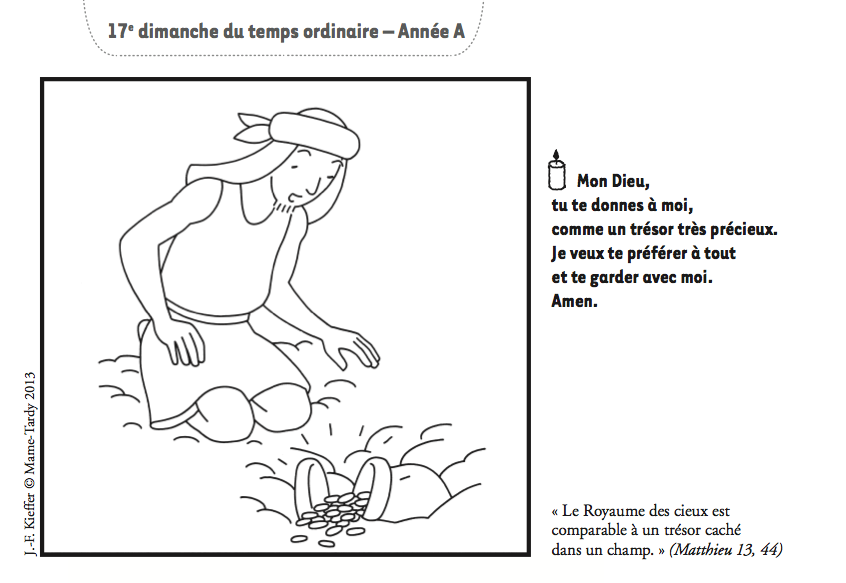 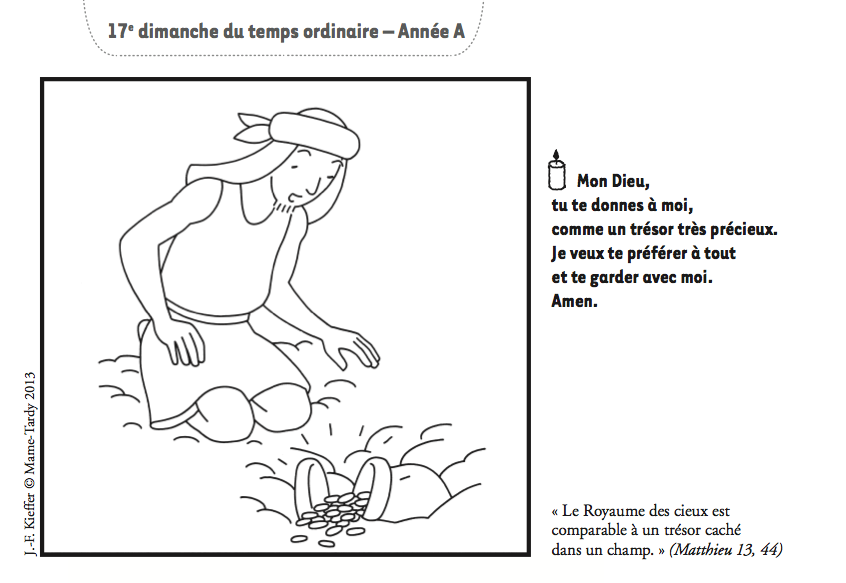 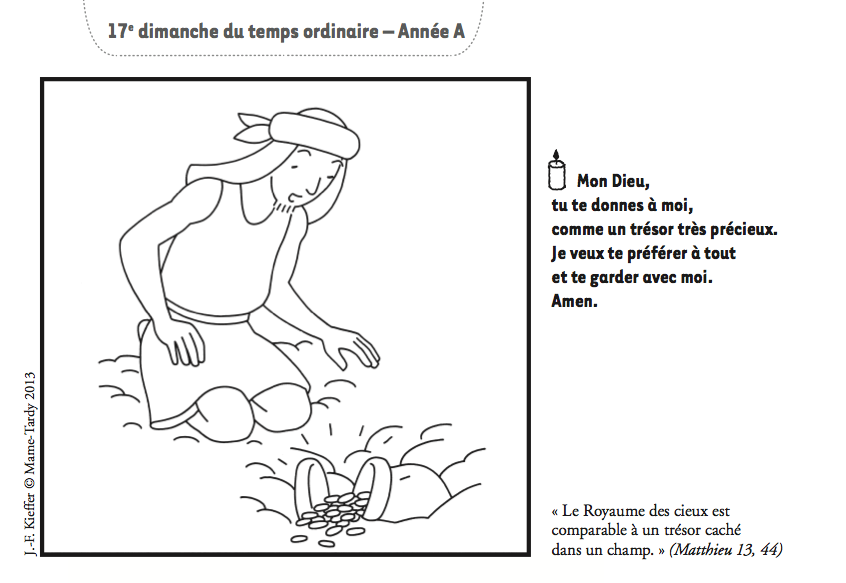 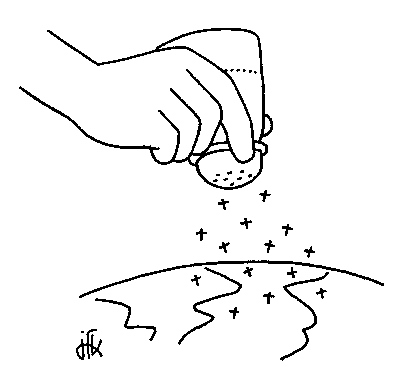 TU  ES  LE  DIEU  DES   GRANDS  ESPACES
(Noël Colombier)

Refrain.
Tu es le Dieu des grands espaces
et des larges horizons.
Tu es le Dieu des longues routes,
des chemins vers l’infini.
Couplet 1.
Tu es le Dieu qui dit :
« Va ! Quitte ton pays,
Tes idées noires et tes vieux préjugés.
Ta vie va refleurir,
N’aie pas peur de mourir.
Laisse germer la Parole et la Foi.
Tu porteras des fruits de joie ! »
Refrain.
Tu es le Dieu 
des grands espaces
et des larges horizons.
Tu es le Dieu
des longues routes,
des chemins vers l’infini.

Couplet 2.
« Passe à travers la mer,
traverse les déserts !
Je t’ouvrirai de vastes horizons.
Tu auras soif et faim.
D’aller toujours plus loin.
Vers ce pays qui t’appelle là-bas.
Où tu pourras vivre avec moi. »
Refrain.
Tu es le Dieu 
des grands espaces
et des larges horizons.
Tu es le Dieu
des longues routes,
des chemins vers l’infini.

Couplet 3.
Tu es le Dieu qui vient
Marcher sur nos chemins
Nous rencontrer 
et nous accompagner.
Lumière dans nos vies
Pour nous aider, la nuit,
A traverser la mort et le danger
Et nous ouvrir la liberté.
Refrain.
Tu es le Dieu 
des grands espaces
et des larges horizons.
Tu es le Dieu
des longues routes,
des chemins vers l’infini.

Couplet 4.
Tu nous dis :
« Lève-toi, je serai avec toi !
Je t’établis prophète des nations.
Pour être mon témoin,
Indiquer le chemin,
Je mets en toi
ma force et mon esprit,
Comme un grand feu qui t’envahit.»
Refrain.
Tu es le Dieu 
des grands espaces
et des larges horizons.
Tu es le Dieu
des longues routes,
des chemins vers l’infini.

Couplet 5.
Tu nous as libérés
Des lois mortes et fermées
Des lourds fardeaux
des docteurs de la loi.
Il n’y a qu’un péché
C’est de ne pas aimer.
Aimer ton Dieu
en aimant ton prochain,
Voici la loi et le chemin.
Refrain.
Tu es le Dieu 
des grands espaces
et des larges horizons.
Tu es le Dieu
des longues routes,
des chemins vers l’infini.

Couplet 6.
Tu es le vent violent
Qui nous pousse en avant
Vers le grand large,
comme des grands voiliers.
Quand tu souffles en nos cœurs
Tu bouscules nos peurs
Et nous quittons
nos maisons bien fermées
Pour T’annoncer au monde entier.
BON DIMANCHE À TOUS !

Les paroles des chants sont disponiblesune semaine avant la messe sur notre site internet :  
www.chorale-saint-vincent.be
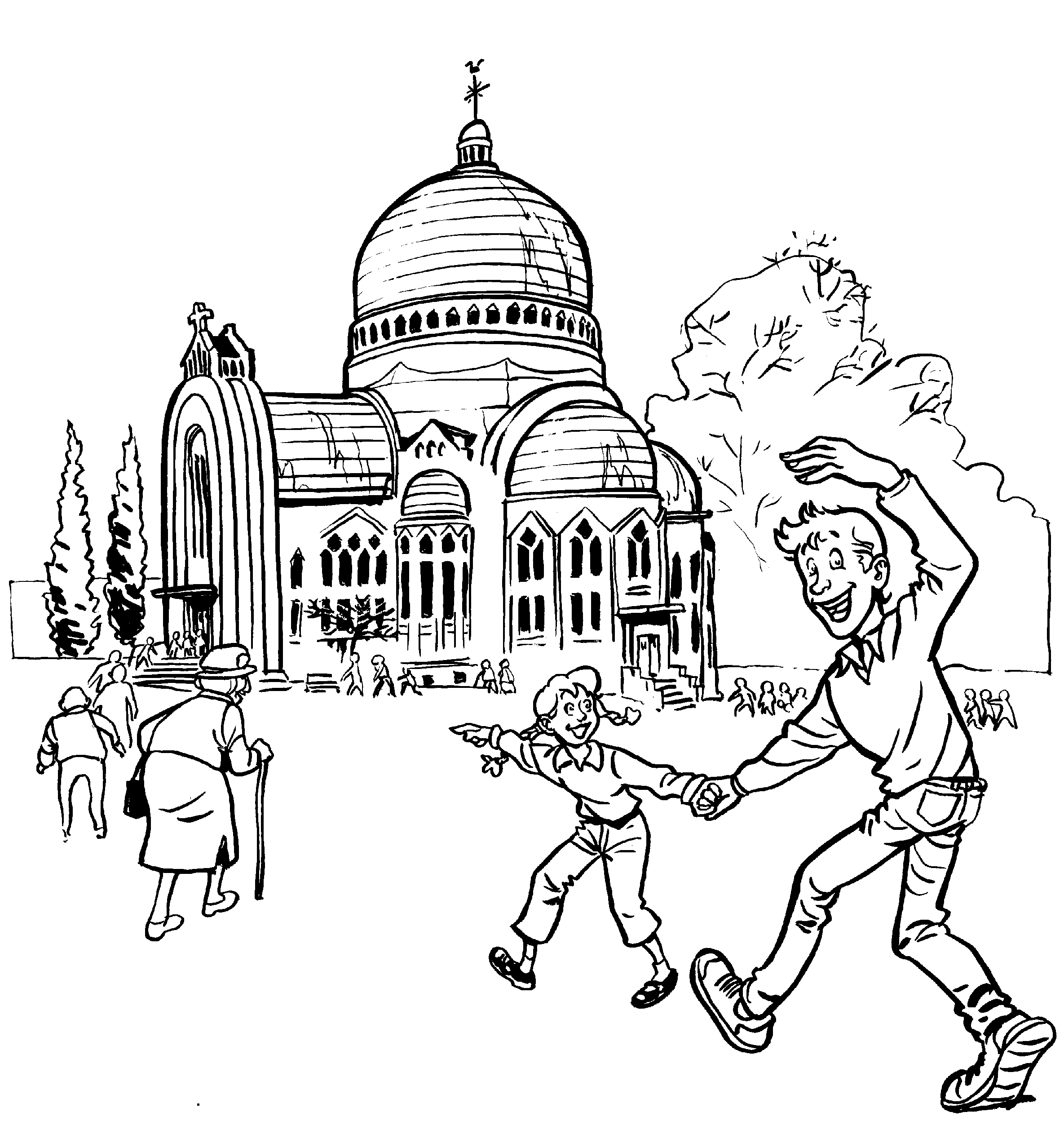